File Processing
Creating Sequential Files,
Adding Data, &
Deleting Data
Creating a Sequential File
Filename
156 alphanumeric characters (including spaces & periods)
Three character extension identifying file type
Filespec
Includes full path
Default – no need to include full path
Current project
Debug/bin
Creating a Sequential File
Execute statement of the form
	Dim sw As IO.StreamWriter = IO.File.CreateText (filespec)
	Where sw is a variable name.
Setup a new line of data in a temporary buffer
	sw.WriteLine (datum)
Transfer the new line of data to disk & sever communication
	sw.Close()
Example
Create File Button Click Event
Dim sw As IO.StreamWriter =IO.File.CreateText("GreatNames.txt")

sw.WriteLine("Atanasoff")
sw.WriteLine("Babbage")
sw.WriteLine("Codd")

sw.Close()

MessageBox.Show("Names Recorded", "file Status")
Results
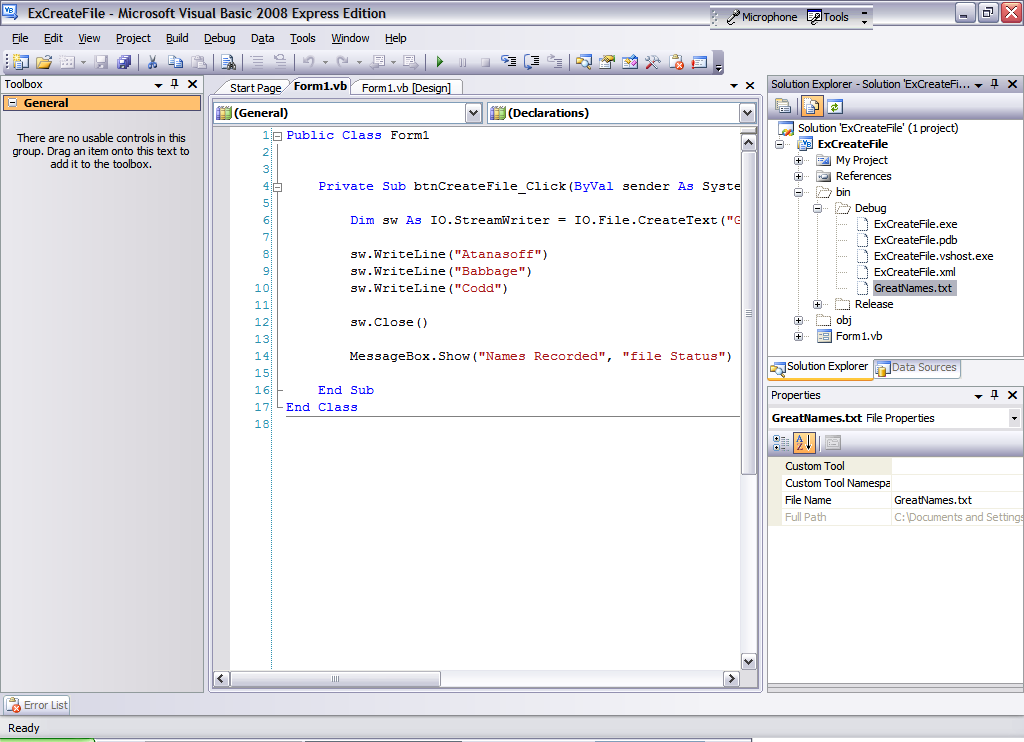 Open GreatNames.txt
Add Items to Existing File
Execute statement
Dim sw As IO.StreamWriter=IO.File.AppendText(filespec)

Use WriteLine method to place data into file.

Close the file with the statement
sw.Close()
Dim sw As IO.StreamWriter=IO.File.AppendText(filespec)
Appends data to the end of file
Creates file if one does not exist
Three Mutually Exclusive File Handling Modes for Sequential Files
CreateText
OpenText
AppendText
Avoid Opening a Nonexistent File
IO.File.Exists(filespec)
Method Returns True or False
True indicates file exists
Code to Open File with Test for Existence
Dim strMessage As String
 Dim sr As IO.StreamReader

        If IO.File.Exists("GreatNames.txt") Then

            sr = IO.File.OpenText("GreatNames.txt")

        Else
            strMessage = "Either no file has yet been created or the file "
            strMessage &= "GreatNames.txt" & " is not where expected."
            MessageBox.Show(strMessage, "File Not Found")
        End If
Lab Exercise – CE6 Download& Unzip YOB.zip